Изменения в социальной структуре российского общества
Сословие
Группа людей, члены которой отличаются по своему правовому положению. Их привилегии и обязанности определяются законом и передаются по наследству.
Вотчина – наследственное земельное владение (владельцы имели знатное происхождение)
Поместье – земля, даваемая за военную или государственную службу (владельцы могли быть незнатными)
Прочитать п.1 (стр.44-45) и тезисно выписать как изменилось положение дворянства в 17 в.?
Стали главной опорой царской власти;
Постепенно превратились в новое сословие;
Соборное уложение закрепило вечное право феодалов на зависимых крестьян и запретило их переход от одного хозяина к другому
Их уравняли в правах с боярами после отмены местничества
Местничество
Система распределения должностей в зависимости от знатности рода.
Прочитать п.2 (стр.45-46) и выписать различия в положении двух основных групп крестьян
Владельческие (крепостные)
Черносошные (лично свободные)
Были полной собственностью бояр, дворян, царской семьи и духовенства.
Сохраняли личную свободу, владели общинными землями и несли государственные повинности.
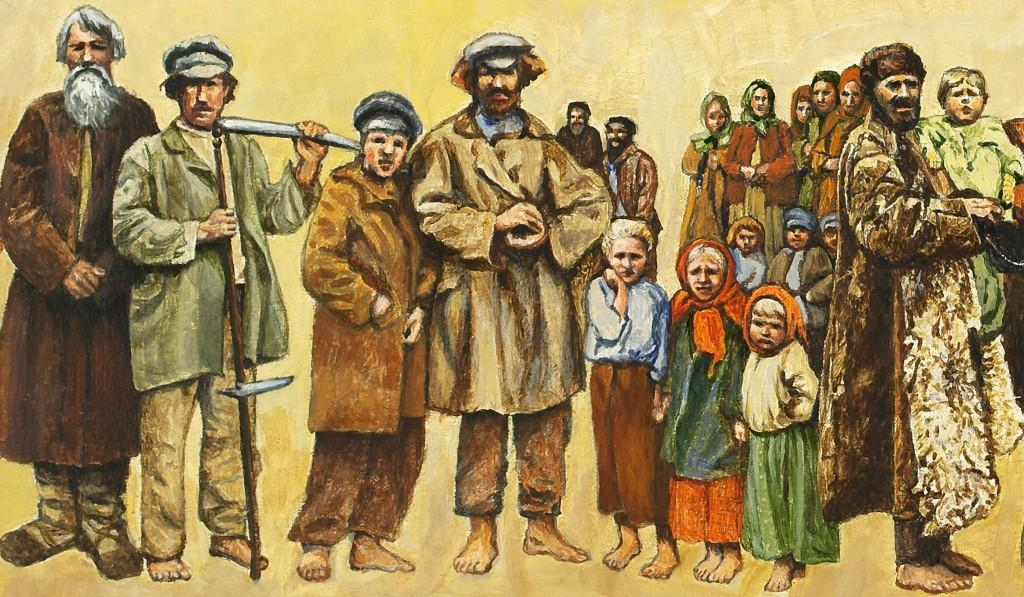 Какие повинности несли крестьяне?
Дайте определение барщины
Что такое натуральный оброк?
Что такое денежный оброк?
Белые слободы
Название поселений (стрелецких, монастырских, ямских, иноземных, ремесленных), население которых временно освобождалось от государственных повинностей
Категории духовенства
Приходские священники
Епископы
Архиепископы
Митрополиты
Патриарх
Казачество – военное сословие, жившее в основном на окраинах
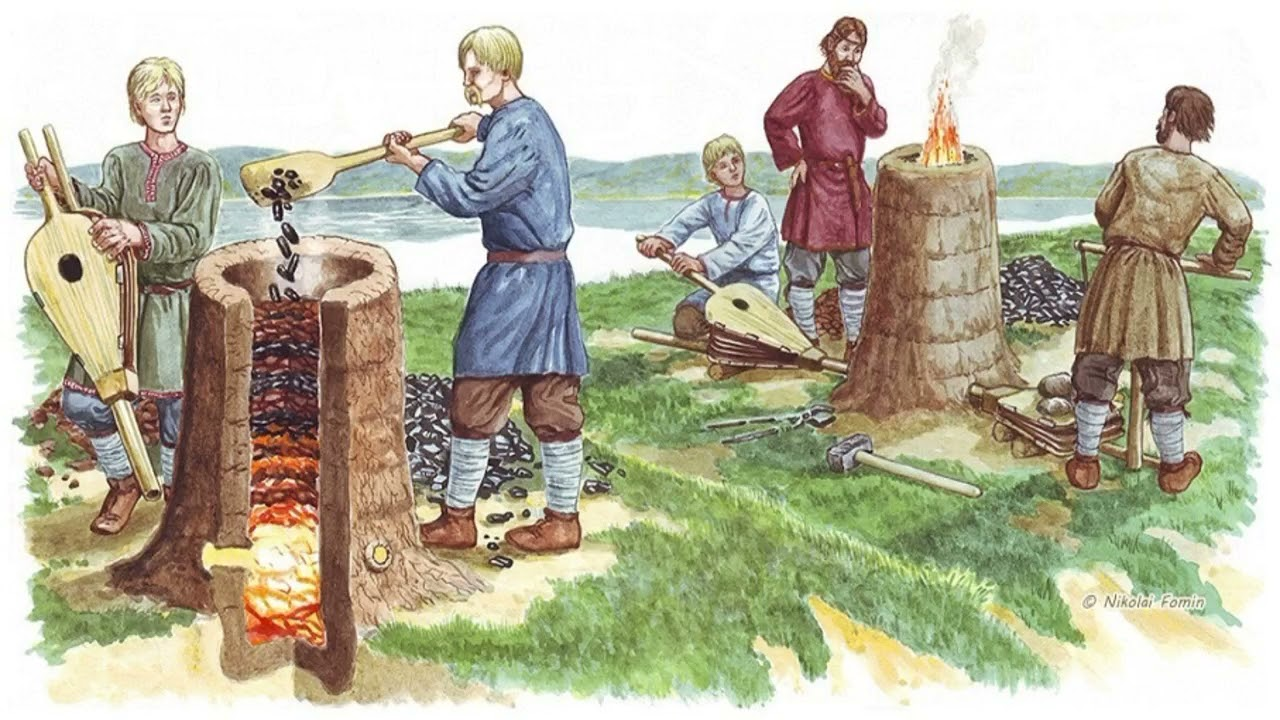 Сословная структура российского общества в XVIIв.
Феодалы(бояре и дворяне)
Духовенство (белое и черное)
Горожане (белые и черные слободы)
Казачество (зажиточные и голытьба)
Крестьянство (владельческие и черносошные)
Д.з.§19, пересказ, выучить конспект, выписать значение понятия Черная слобода.